Figure 3. Harmonograms—heatmaps of the cumulative probability of association between a target and a Harmonizome data ...
Nucleic Acids Res, Volume 45, Issue D1, January 2017, Pages D995–D1002, https://doi.org/10.1093/nar/gkw1072
The content of this slide may be subject to copyright: please see the slide notes for details.
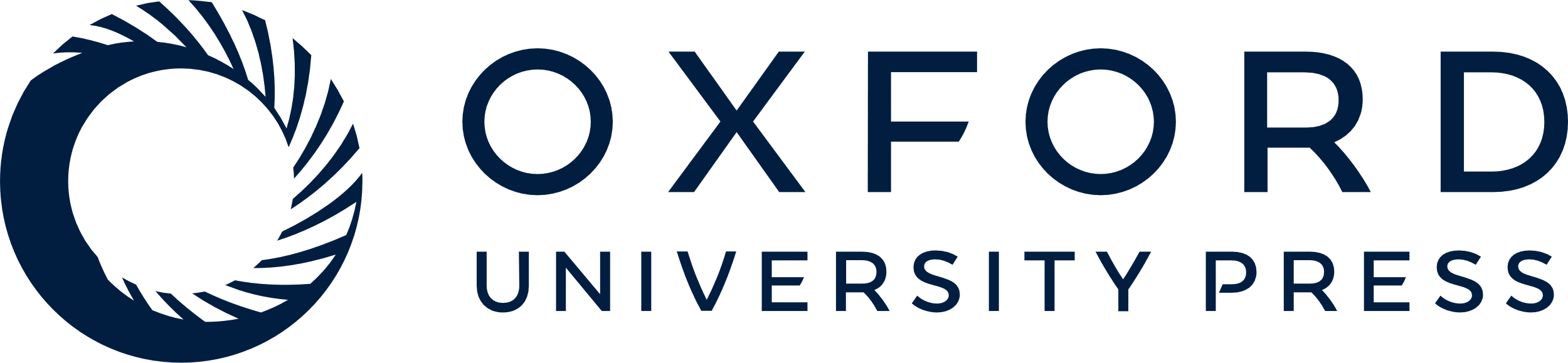 [Speaker Notes: Figure 3. Harmonograms—heatmaps of the cumulative probability of association between a target and a Harmonizome data source, for two target sets. (A) Kinase targets with a Tclin classification. (B) GPCRs with a Tdark classification. Brighter red indicates more data associated with a target for a given data source and grey represents no data associated with a target in that data source.


Unless provided in the caption above, the following copyright applies to the content of this slide: Published by Oxford University Press on behalf of Nucleic Acids Research 2016.This work is written by (a) US Government employee(s) and is in the public domain in the US.]